Спортивный праздник «Папа, мама, я – спортивная семья»
Подготовила  воспитатель мини-центра ГУ ОШ№ 37
Г.А. Нечаева
Цели и задачи:
Образовательная  -  укрепление здоровья детей, приобщение  к традициям большого спорта,
Развивающая  -  развитие физических качеств личности и обеспечение нормального уровня физической подготовлености в соответствии с возможностями и состоянием здоровья детей
Воспитательная  -  воспитание потребности в здоровом образе жизни, выявление интересов, склонностей и способностей детей  к двигательной деятельности.
Оборудование
веточки мелкие, 
2 обруча, 
мешочки с песком по количеству детей,
«следы» с цифрами, 
2 массажных коврика, 
 2 «тонеля»,
Под звуки спортивного марша дети входят в физкультурный зал и выполняют различные виды ходьбы и бега
Приветствие команд
«Силачи»:
Мы мальчишки-силачи,
Мы девчонки-силачи!
Левая, правая,
Прыгаем, плаваем.
Вырастим смелыми,
Сильными, умелыми!
«Крепышы»:
Мы команда малышей,
Малышей-крепышей.
Мы в бою непобедимы,
Получить мечтаем приз.
Эй, противник, берегись!
Эстафета   «Тонель»
По окончании спортивного праздника инструктор школы  по физическому воспитанию вручала медали детям .
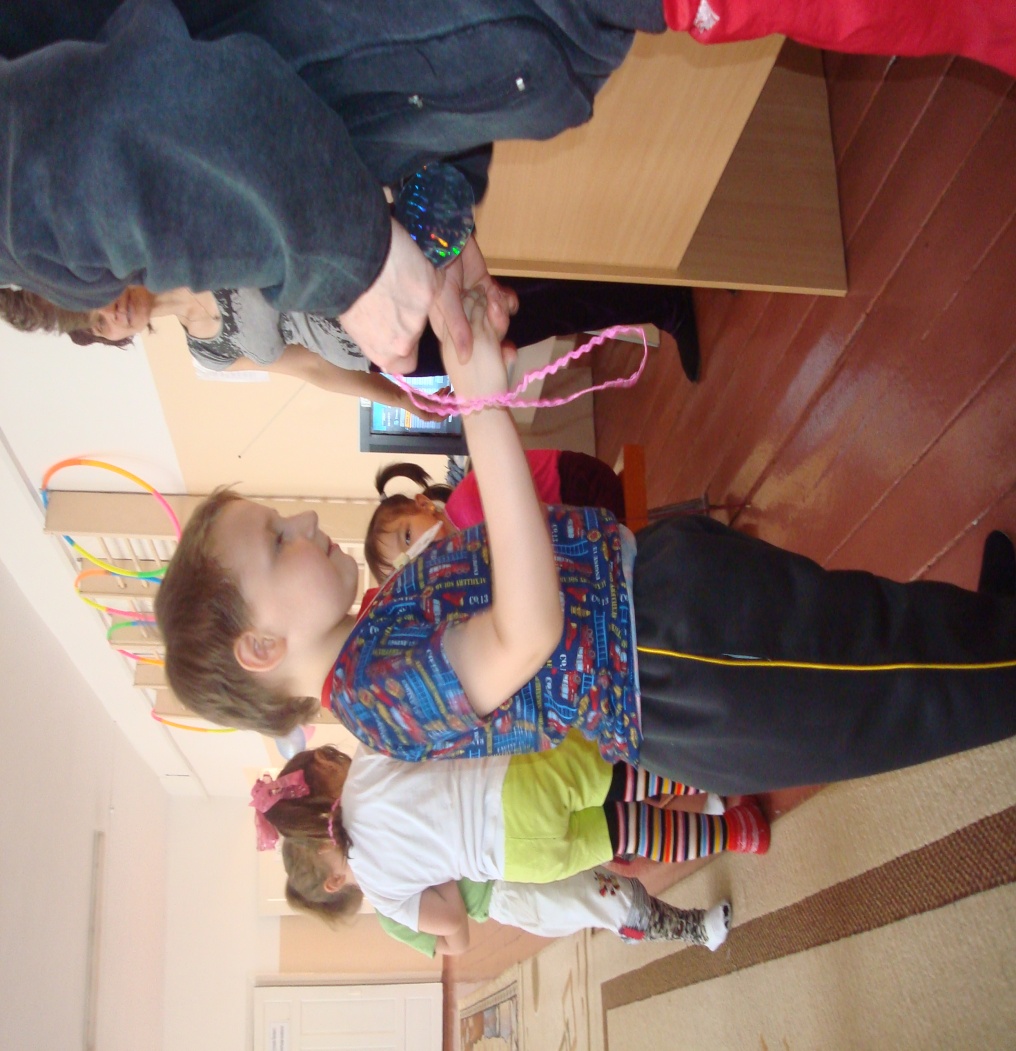